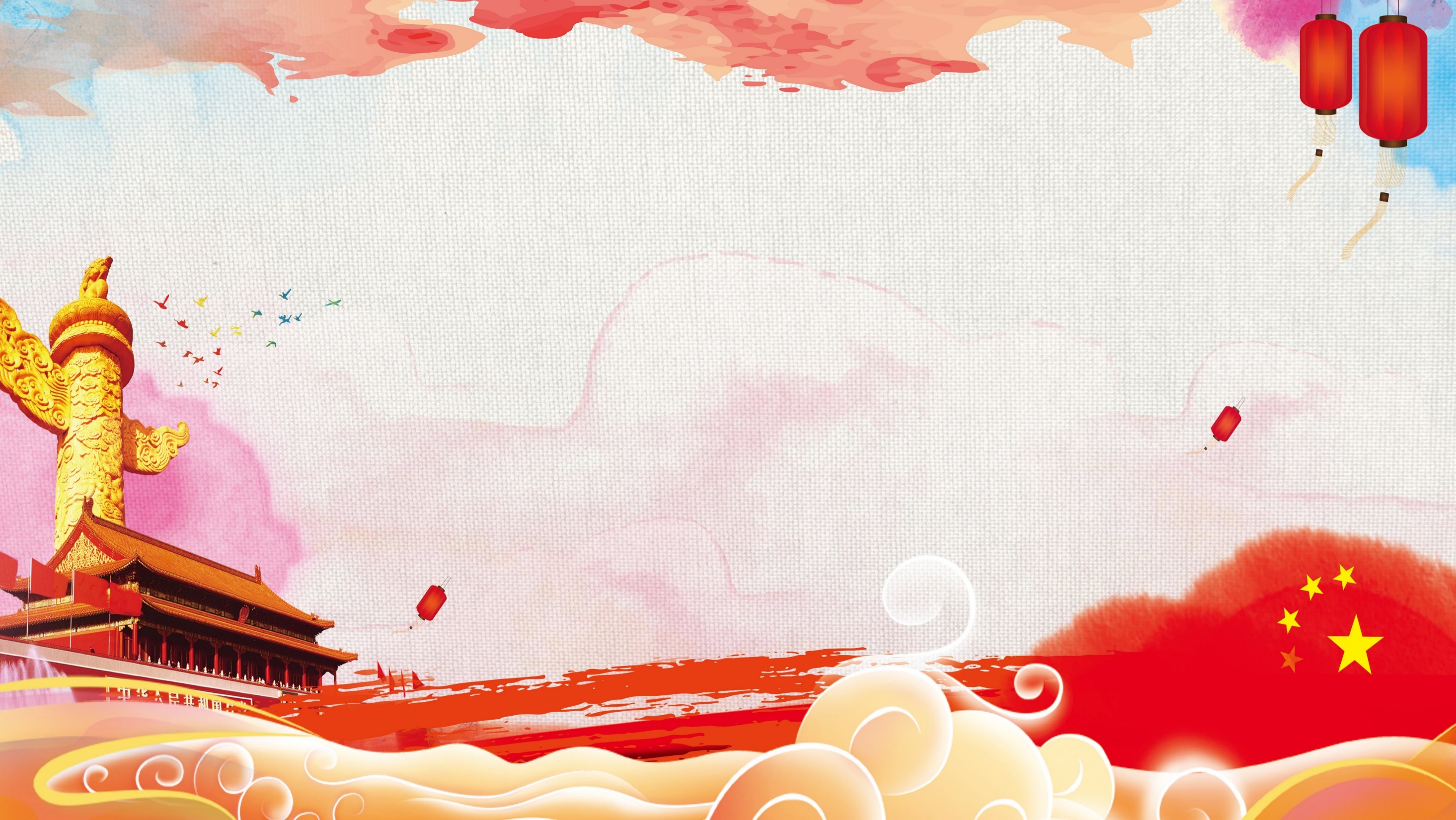 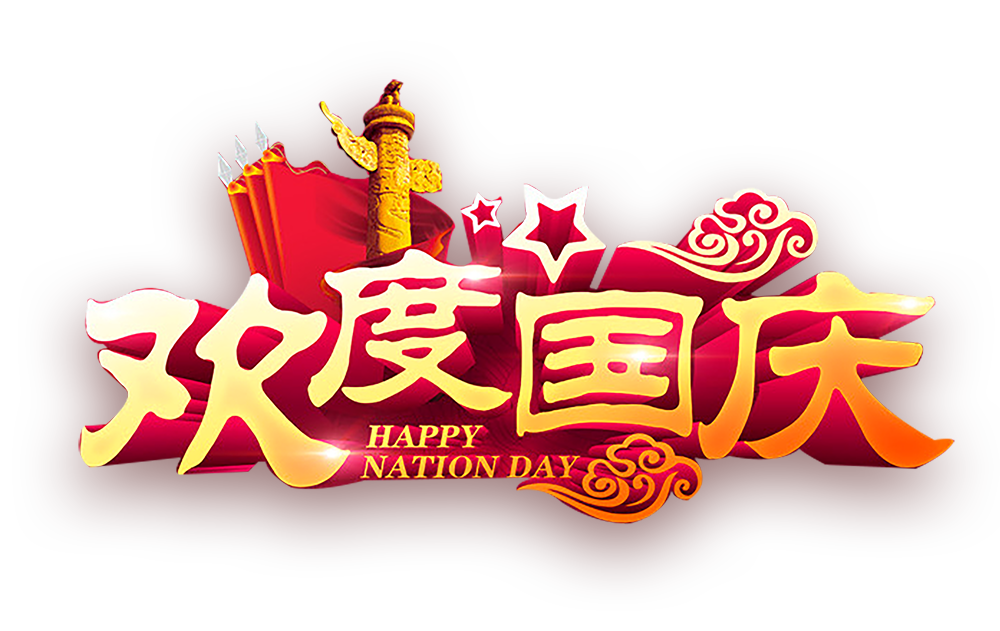 红色喜庆主题国庆节活动PPT模板
汇报人：xiazaii
汇报时间：20XX年xx月
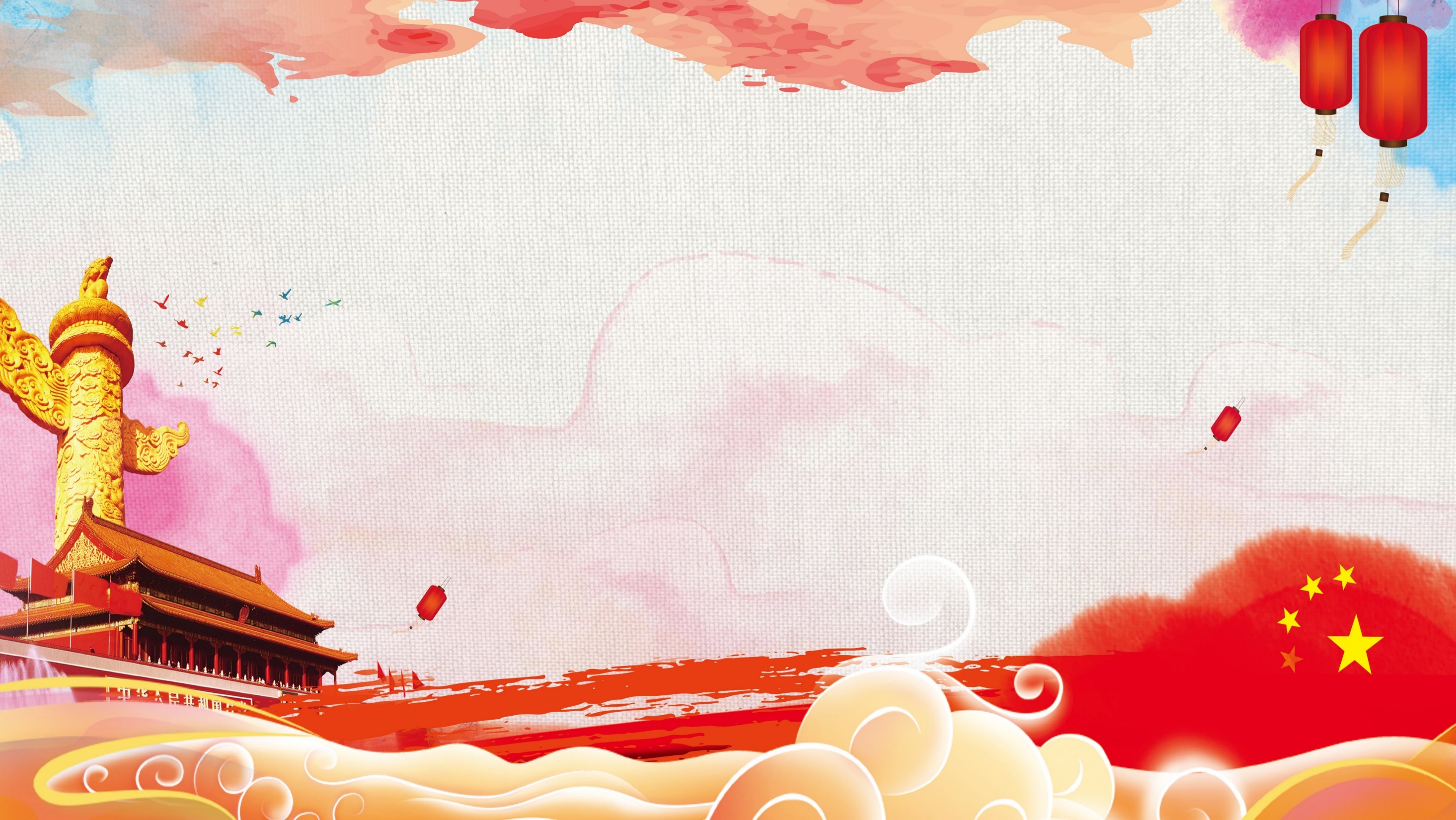 目录
CONTENT
01
02
03
04
添加您的标题
添加您的标题
添加您的标题
添加您的标题
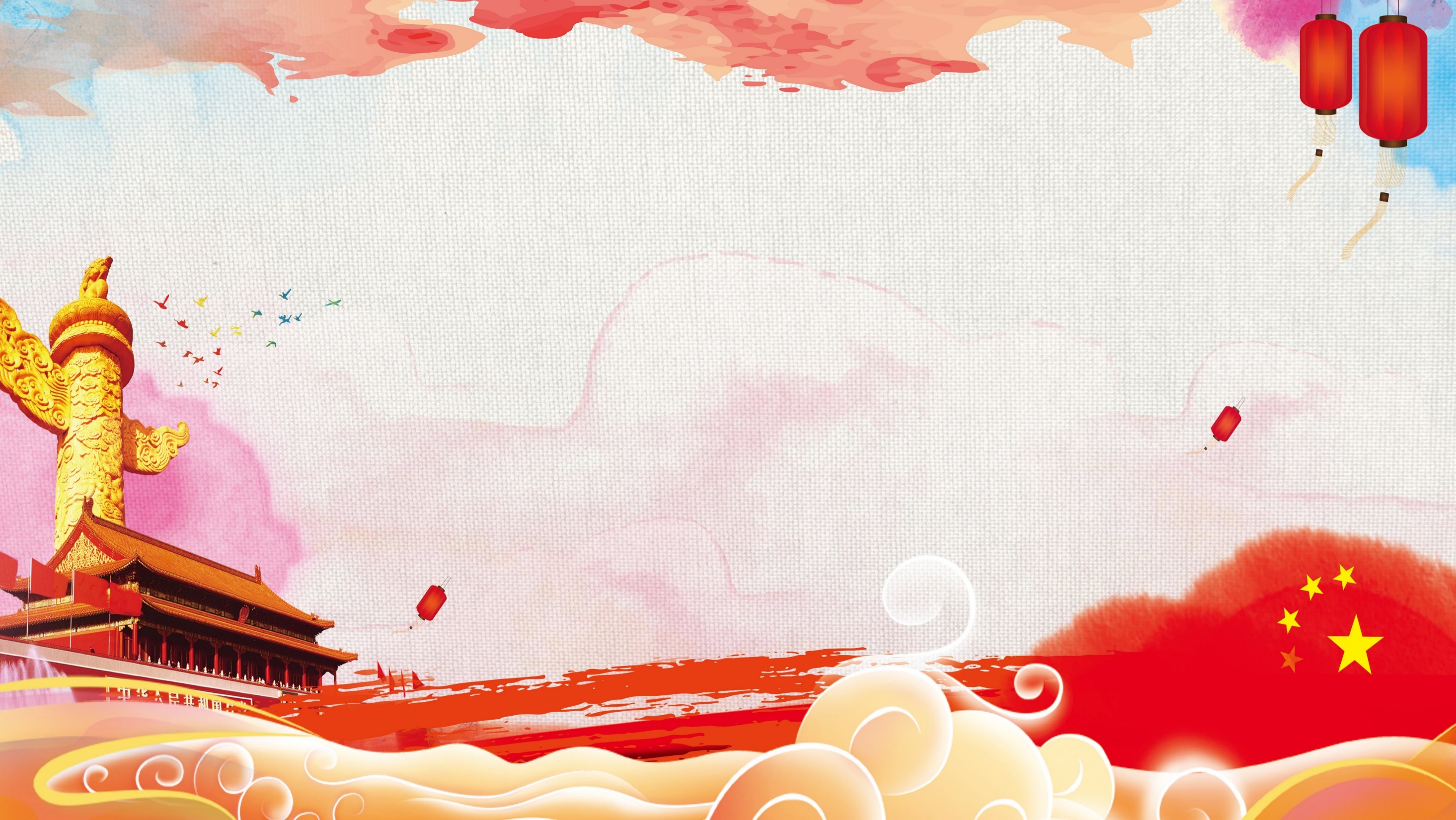 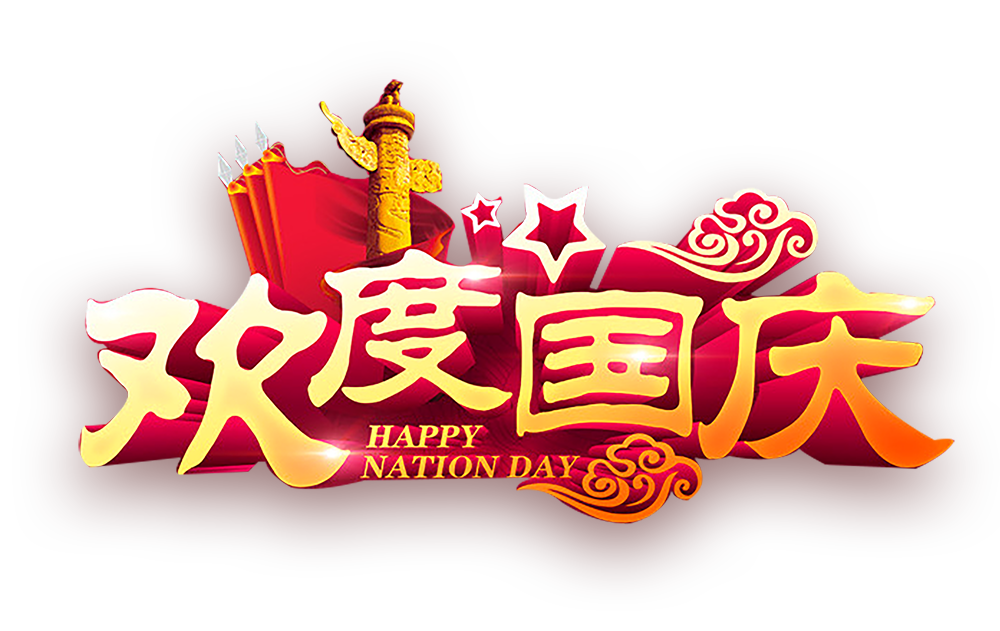 添加您的标题
点击此处添加标题文本
Failure is like a thief Failure is probably the fortification in your pole.
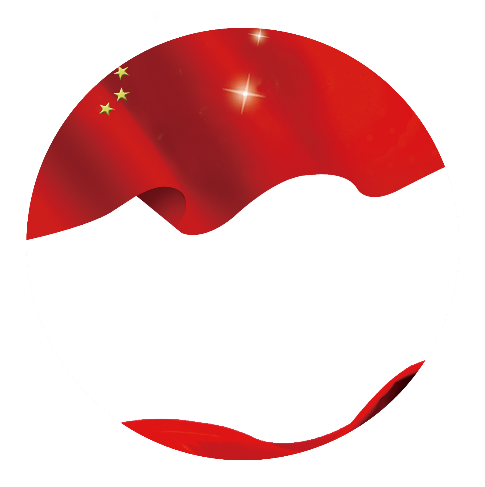 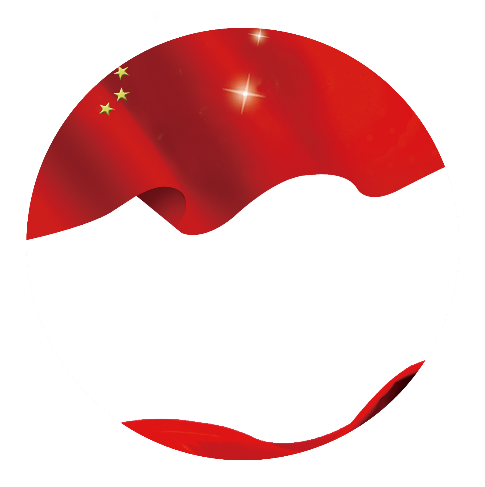 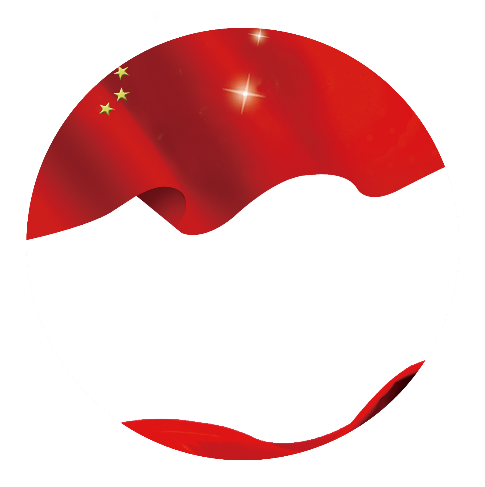 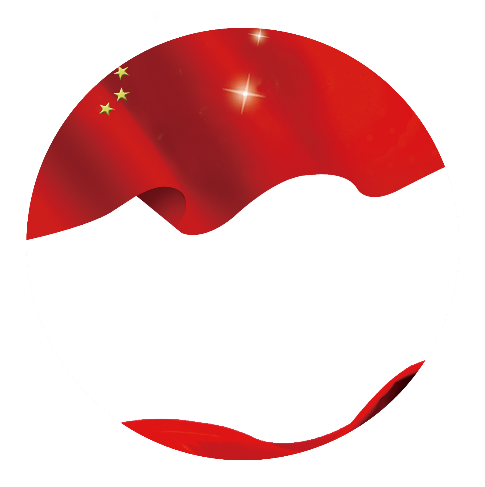 庆
贺
国
庆
点击添加标题
点击添加标题
点击添加标题
点击添加标题
Failure is like a thief Failure is probably the fortification in your pole. It is like a
Failure is like a thief Failure is probably the fortification in your pole. It is like a
Failure is like a thief Failure is probably the fortification in your pole. It is like a
Failure is like a thief Failure is probably the fortification in your pole. It is like a
点击此处添加标题文本
Failure is like a thief Failure is probably the fortification in your pole.
01
02
03
点击添加标题
点击添加标题
点击添加标题
Failure is like a thief Failure is probably the fortification in your pole like a thief Failure is probably the fortification in your pole Failure is like a thief Failure is probably the fortification in your pole
Failure is like a thief Failure is probably the fortification in your pole like a thief Failure is probably the fortification in your pole Failure is like a thief Failure is probably the fortification in your pole
Failure is like a thief Failure is probably the fortification in your pole like a thief Failure is probably the fortification in your pole Failure is like a thief Failure is probably the fortification in your pole
点击此处添加标题文本
Failure is like a thief Failure is probably the fortification in your pole.
点击添加标题
点击添加标题
点击添加标题
点击添加标题
Failure is like a thief Failure is probably the fortification in your pole. Failure is like a thief Failure is probably the fortification in your pole
Failure is like a thief Failure is probably the fortification in your pole. Failure is like a thief Failure is probably the fortification in your pole
Failure is like a thief Failure is probably the fortification in your pole. Failure is like a thief Failure is probably the fortification in your pole
Failure is like a thief Failure is probably the fortification in your pole. Failure is like a thief Failure is probably the fortification in your pole
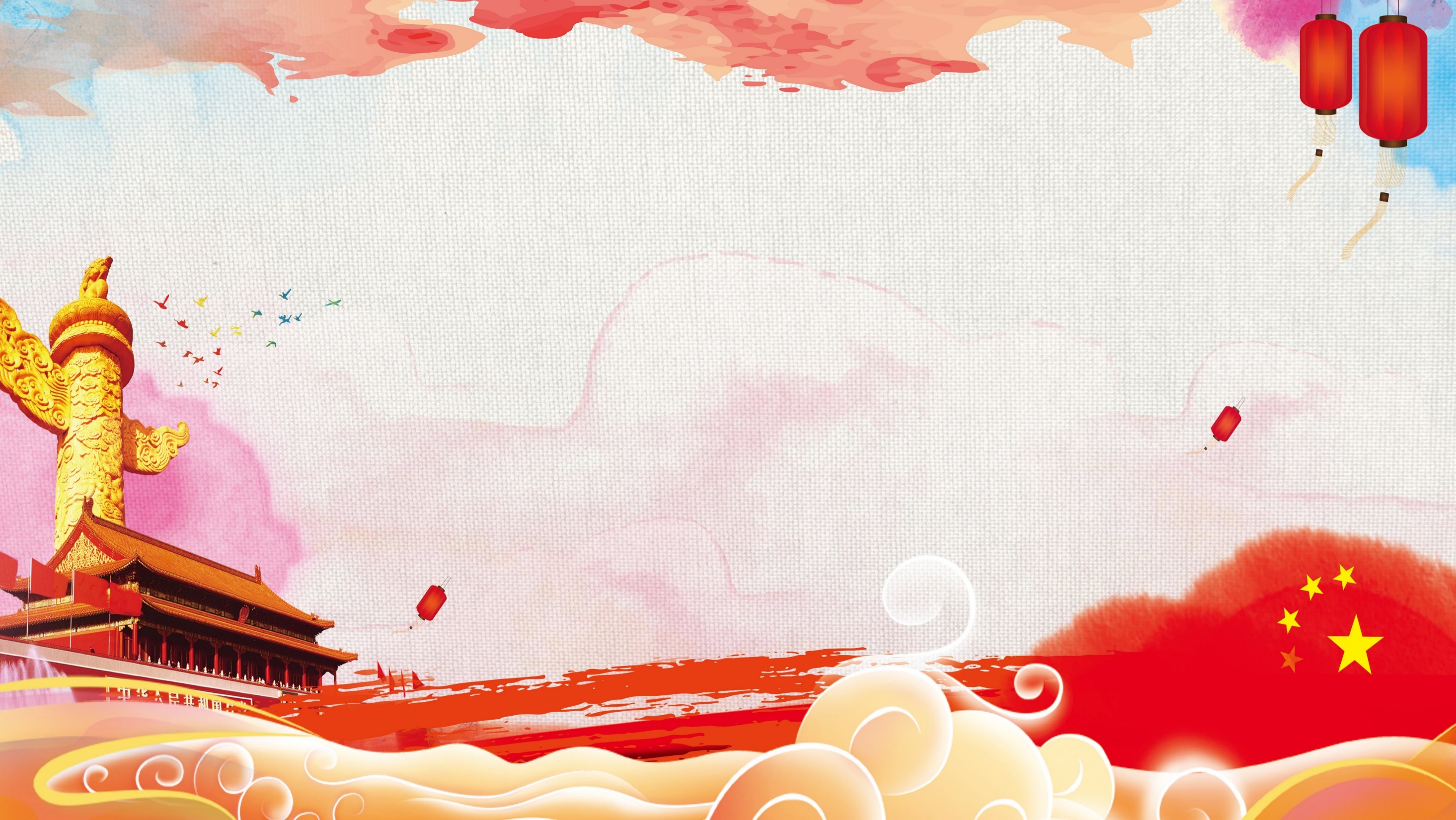 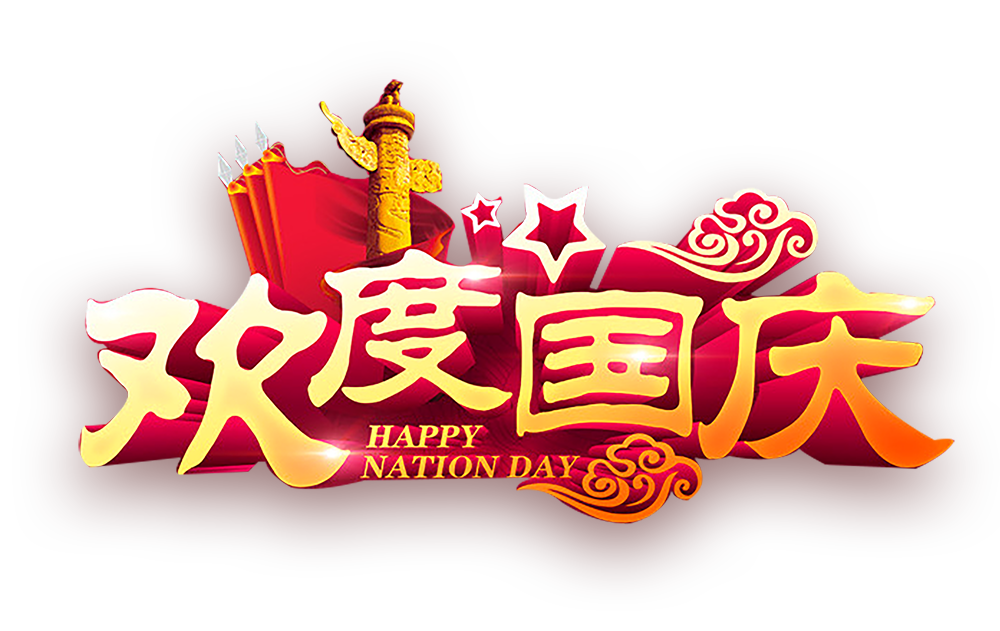 添加您的标题
点击此处添加标题文本
Failure is like a thief Failure is probably the fortification in your pole.
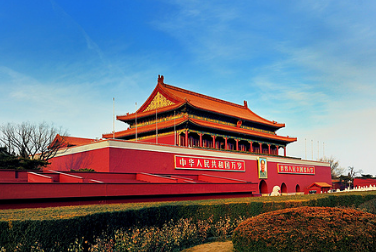 点击添加标题
Failure is like a thief Failure is probably the fortification in your pole.
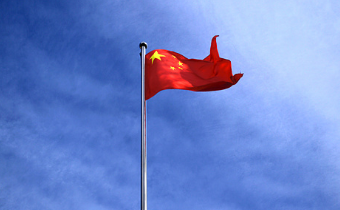 祖国我爱你
点击此处添加标题文本
Failure is like a thief Failure is probably the fortification in your pole.
庆
国
庆
点击添加标题
点击添加标题
点击添加标题
Failure is like a thief Failure is probably the fortification in your pole. It is like a
Failure is like a thief Failure is probably the fortification in your pole. It is like a
Failure is like a thief Failure is probably the fortification in your pole. It is like a
点击此处添加标题文本
Failure is like a thief Failure is probably the fortification in your pole.
04
01
02
03
05
点击添加标题
点击添加标题
点击添加标题
点击添加标题
点击添加标题
Failure is like a thief Failure is probably the
Failure is like a thief Failure is probably the
Failure is like a thief Failure is probably the
Failure is like a thief Failure is probably the
Failure is like a thief Failure is probably the
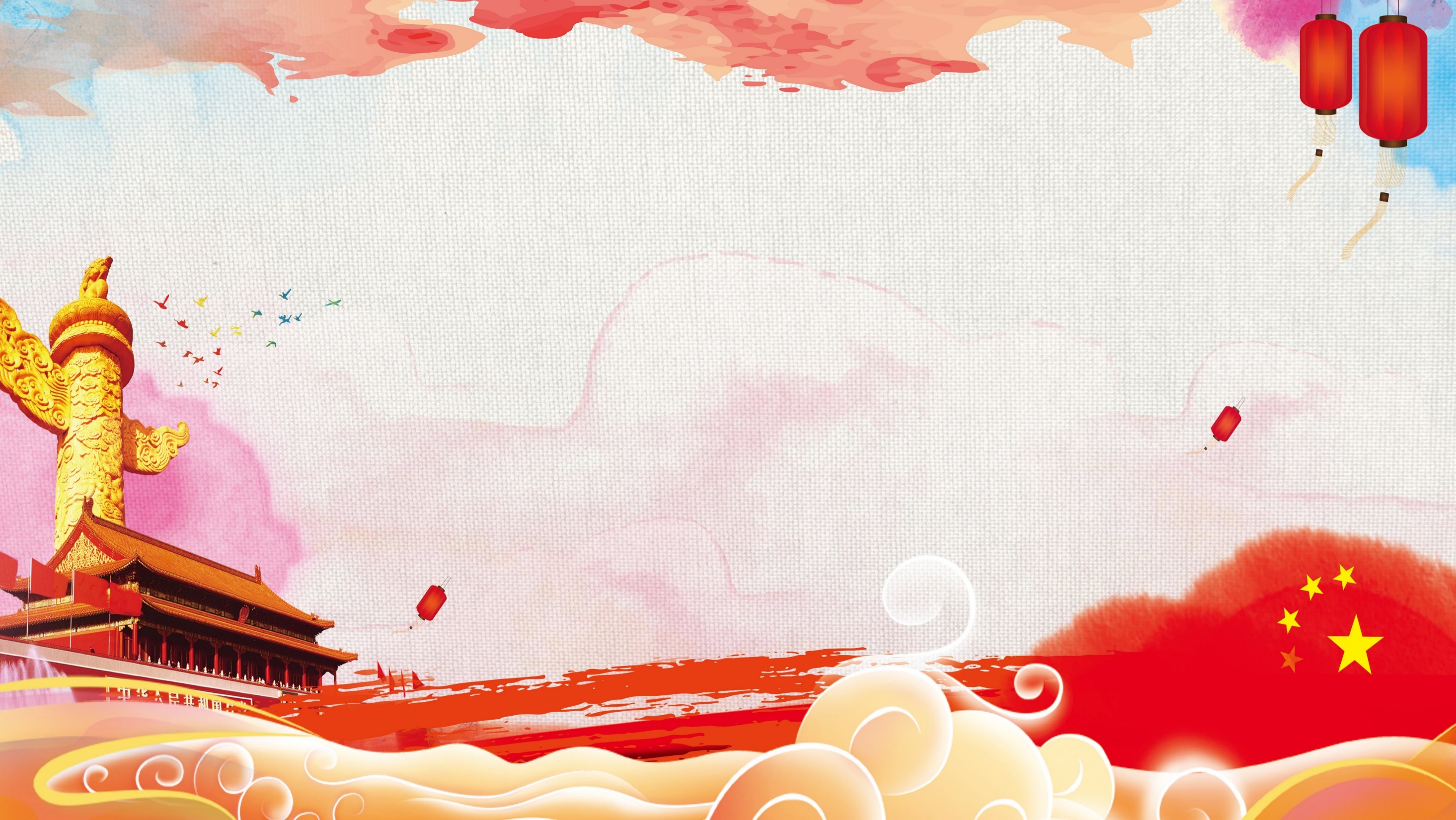 添加您的标题
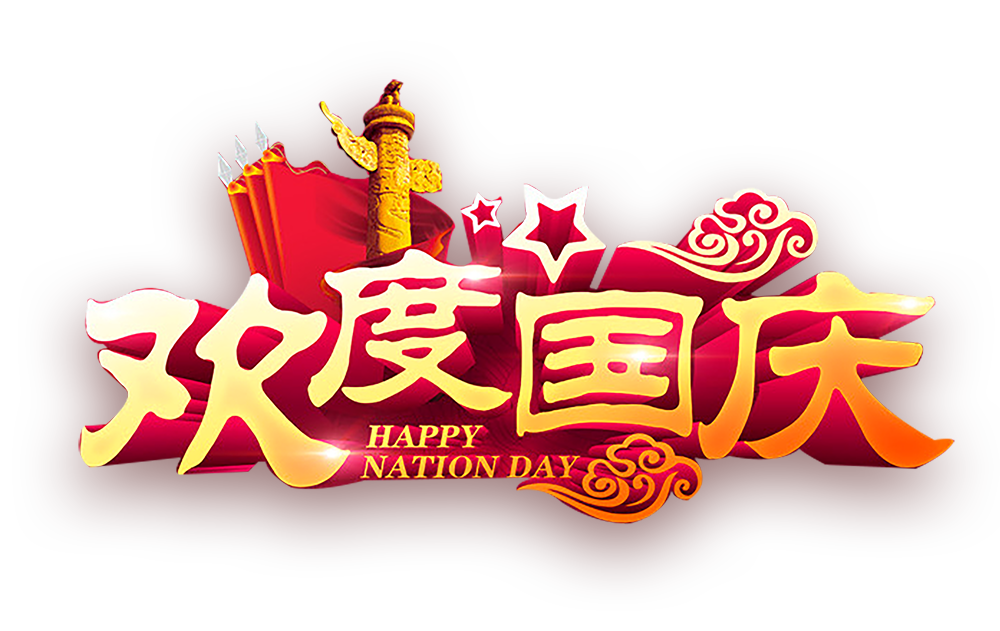 点击此处添加标题文本
Failure is like a thief Failure is probably the fortification in your pole.
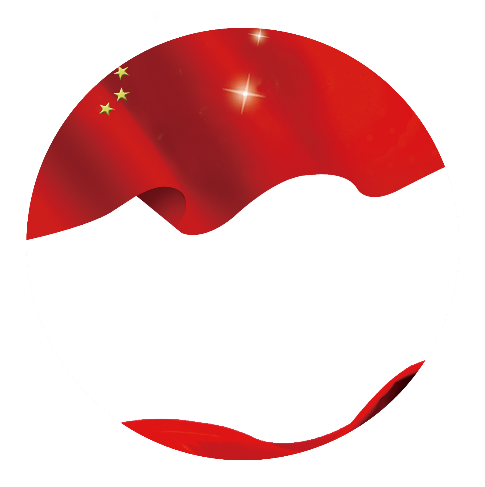 01
Failure is like a thief Failure is probably the fortification in your pole like a thief Failure is probably the fortification in your pole Failure is like a thief Failure is probably
67
02
Failure is like a thief Failure is probably the fortification in your pole like a thief Failure is probably the fortification in your pole Failure is like a thief Failure is probably
03
Failure is like a thief Failure is probably the fortification in your pole like a thief Failure is probably the fortification in your pole Failure is like a thief Failure is probably
祖国华诞
04
Failure is like a thief Failure is probably the fortification in your pole like a thief Failure is probably the fortification in your pole Failure is like a thief Failure is probably
点击此处添加标题文本
Failure is like a thief Failure is probably the fortification in your pole.
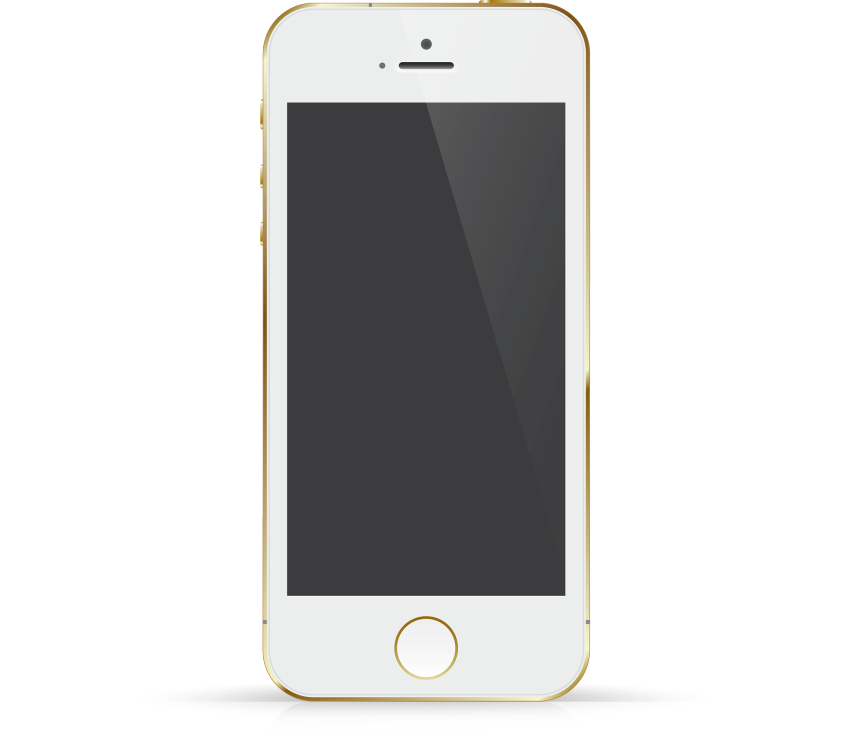 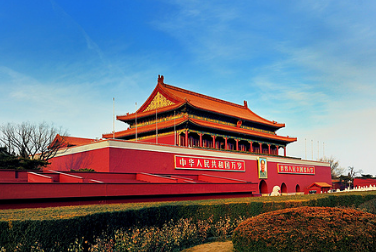 Failure is like a thief Failure is probably the fortification in your pole like a thief Failure is probably the
1
4
Failure is like a thief Failure is probably the fortification in your pole like a thief Failure is probably the
Failure is like a thief Failure is probably the fortification in your pole like a thief Failure is probably the
2
5
Failure is like a thief Failure is probably the fortification in your pole like a thief Failure is probably the
Failure is like a thief Failure is probably the fortification in your pole like a thief Failure is probably the
3
6
Failure is like a thief Failure is probably the fortification in your pole like a thief Failure is probably the
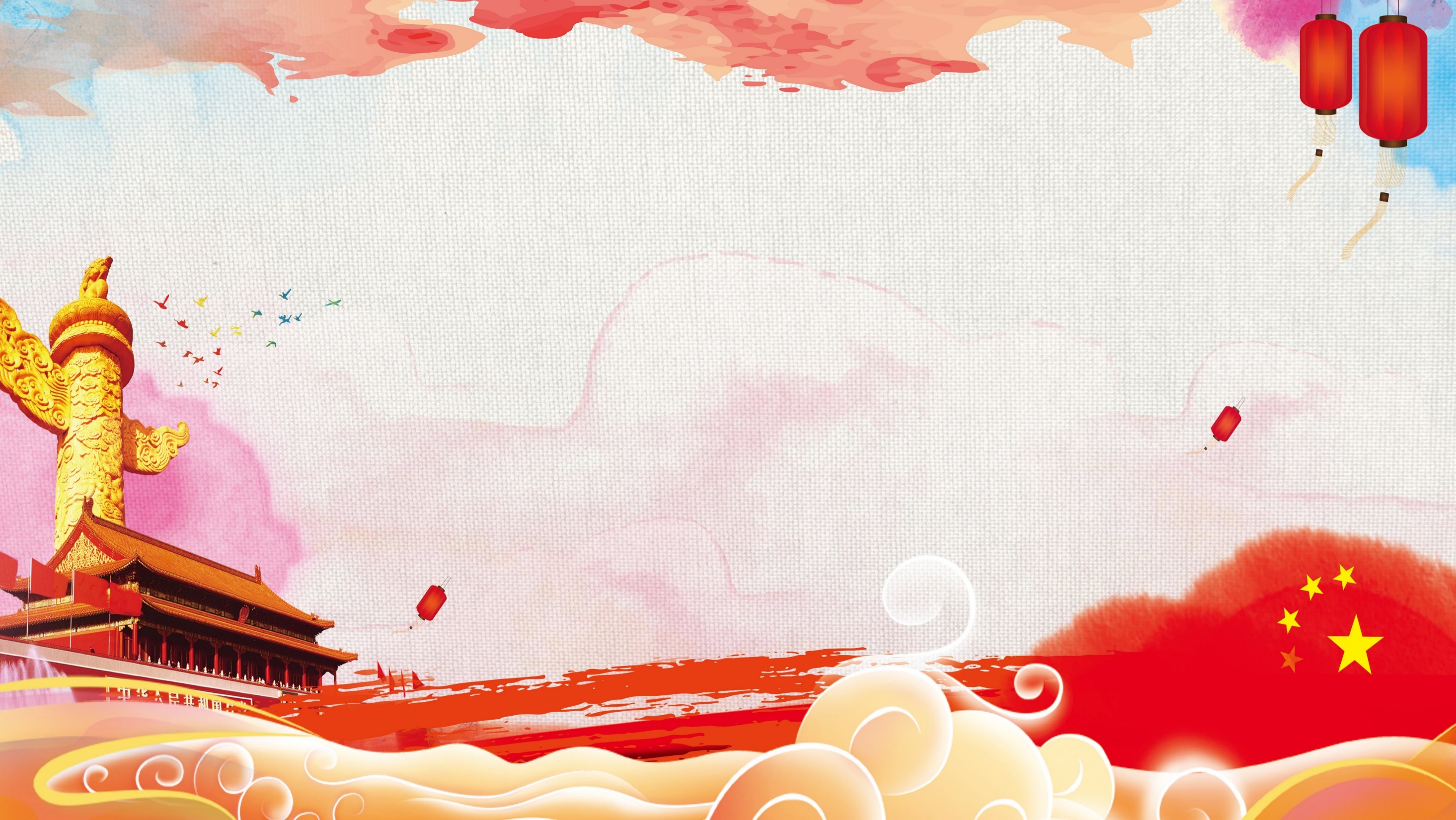 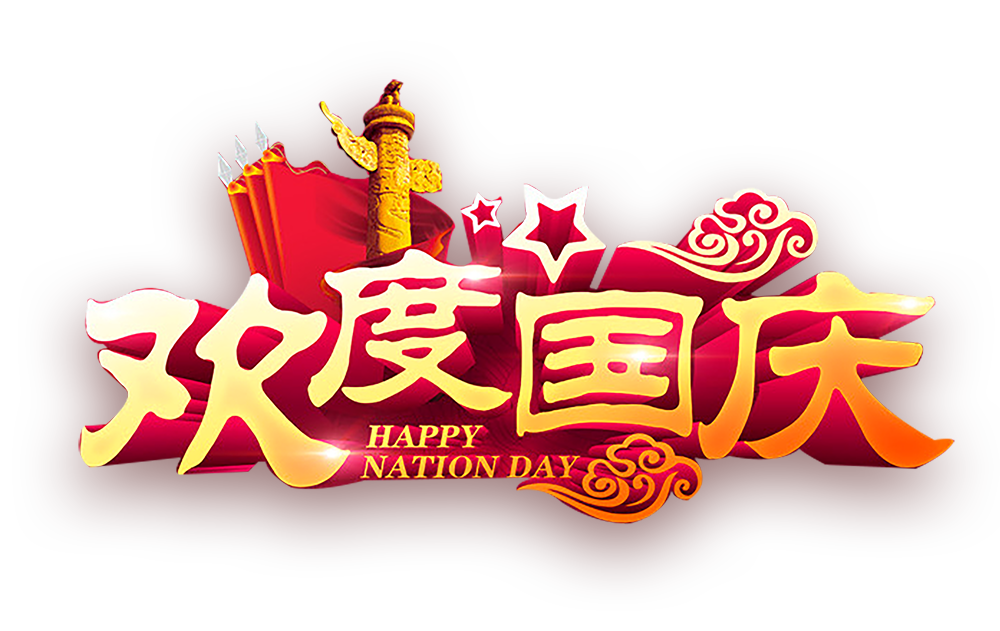 添加您的标题
点击此处添加标题文本
Failure is like a thief Failure is probably the fortification in your pole.
点击添加标题
点击添加标题
点击添加标题
点击添加标题
Failure is like a thief Failure is probably the fortification in your pole.
Failure is like a thief Failure is probably the fortification in your pole.
Failure is like a thief Failure is probably the fortification in your pole.
Failure is like a thief Failure is probably the fortification in your pole.
点击此处添加标题文本
Failure is like a thief Failure is probably the fortification in your pole.
70%
95%
60%
点击添加标题
点击添加标题
点击添加标题
Failure is like a thief Failure is probably the fortification in your pole. It is like a
Failure is like a thief Failure is probably the fortification in your pole. It is like a
Failure is like a thief Failure is probably the fortification in your pole. It is like a
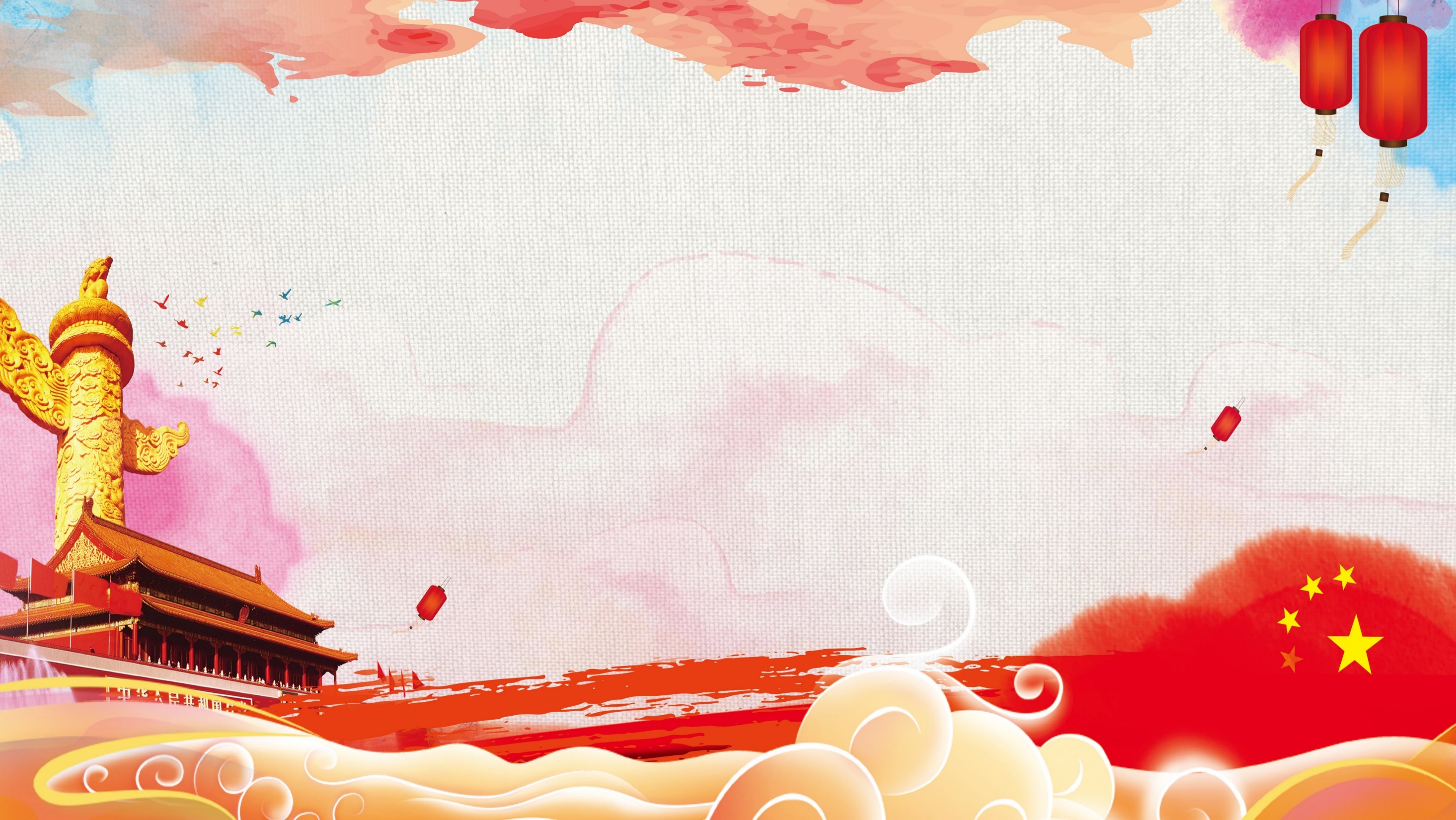 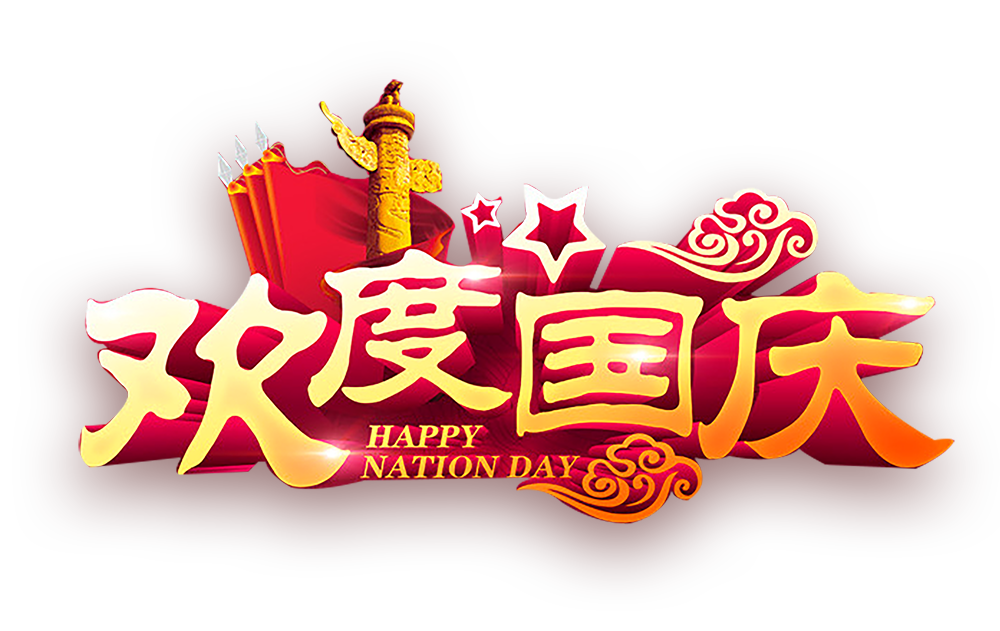 祖国妈妈生日快乐